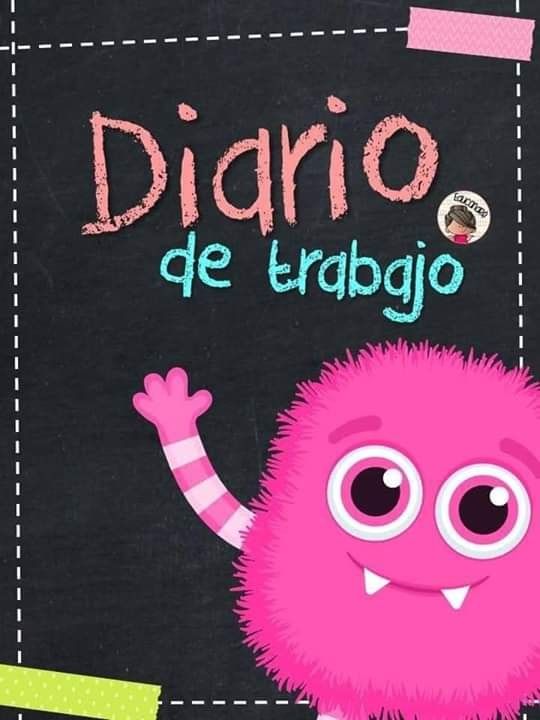 Diario de la alumna
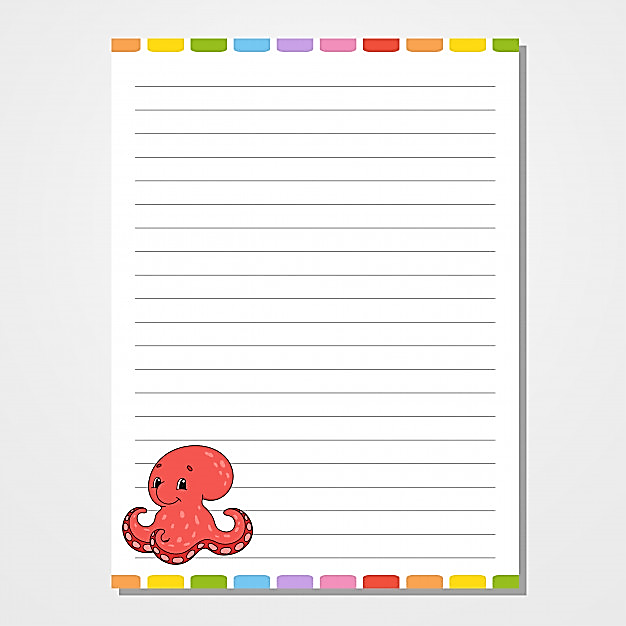 Jardín de Niños “Diego Rivera”
1º”A” 
Educadora: Denisse Mancillas
Practicante: Monserrat Mendoza
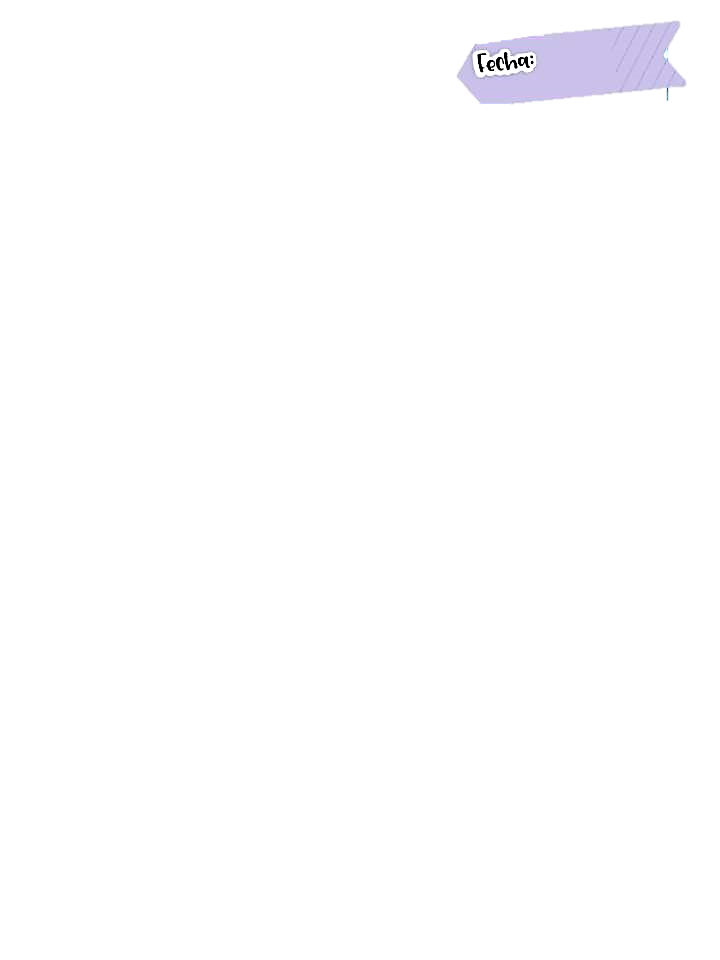 14/04/2021
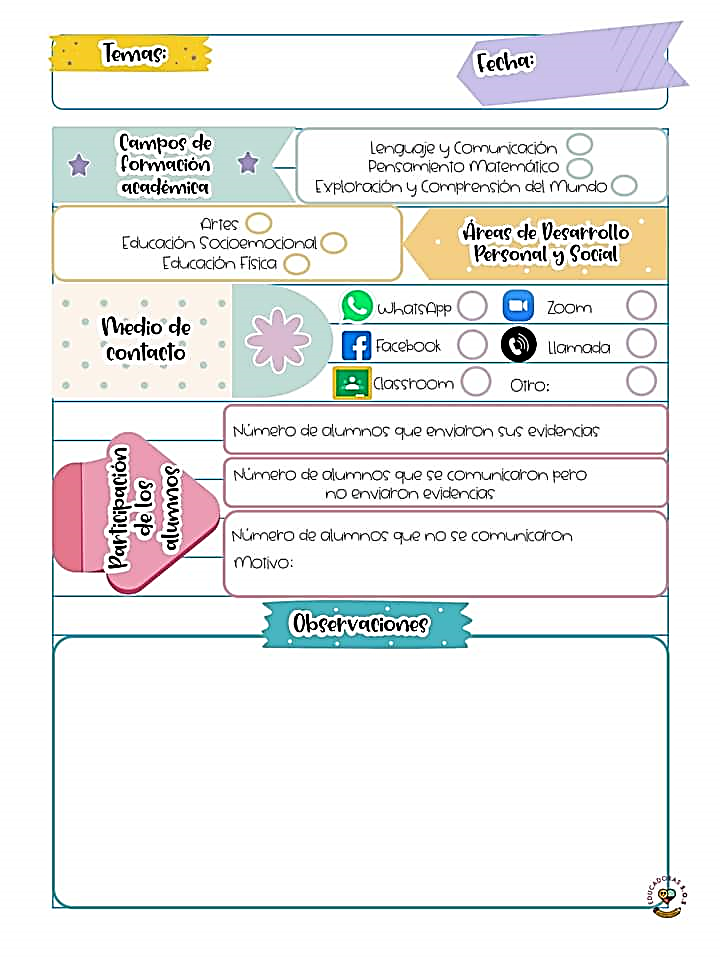 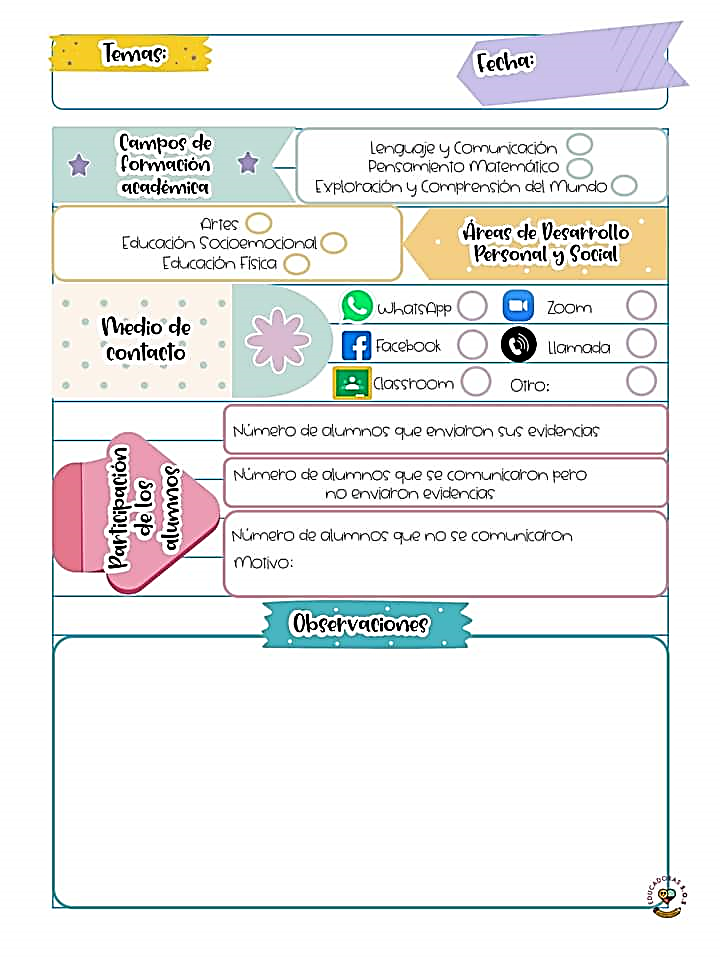 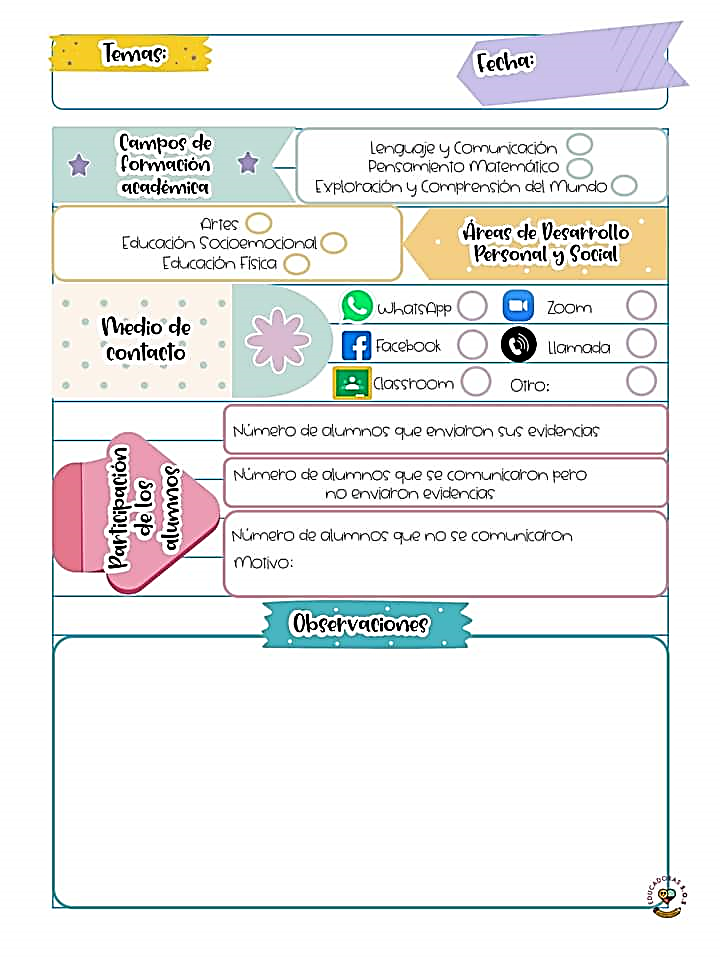 3
6
22
Desconocido
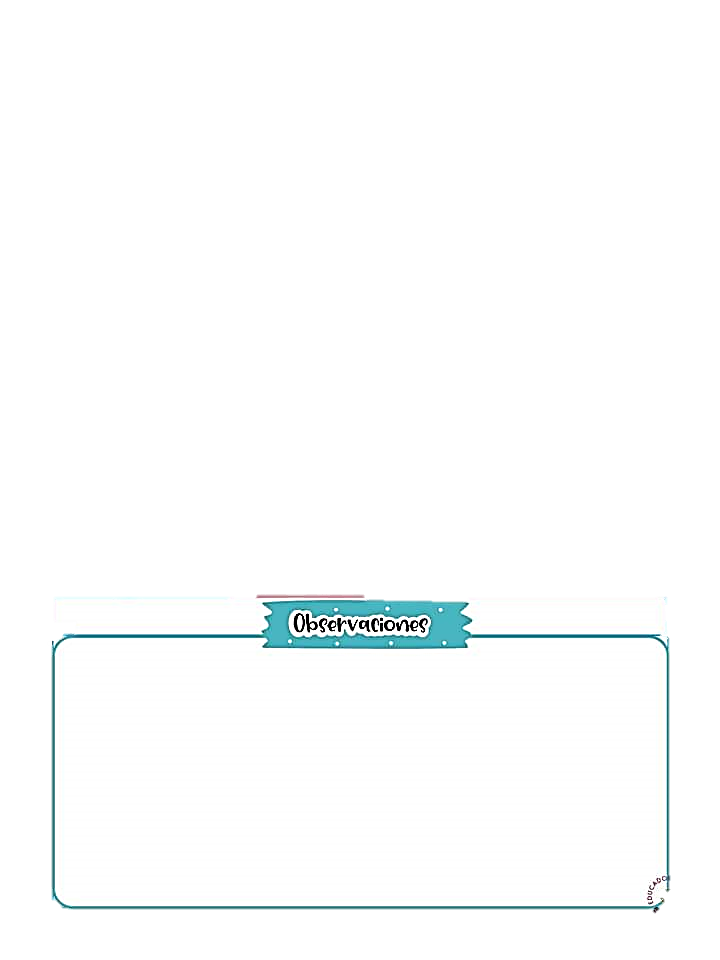 El día de hoy en la programación se abordo la sucesión numérica escrita en diversas situaciones con apoyo de carteles de números. También se abordo sobre gustos a través de un cuento 

Asistencia a clase: 6
Intervención docente:
Las consignas fueron claras y concisas, el material fue llamativo. No debo olvidar mostrarles los ejemplos una segunda vez para un mejor conocimiento.
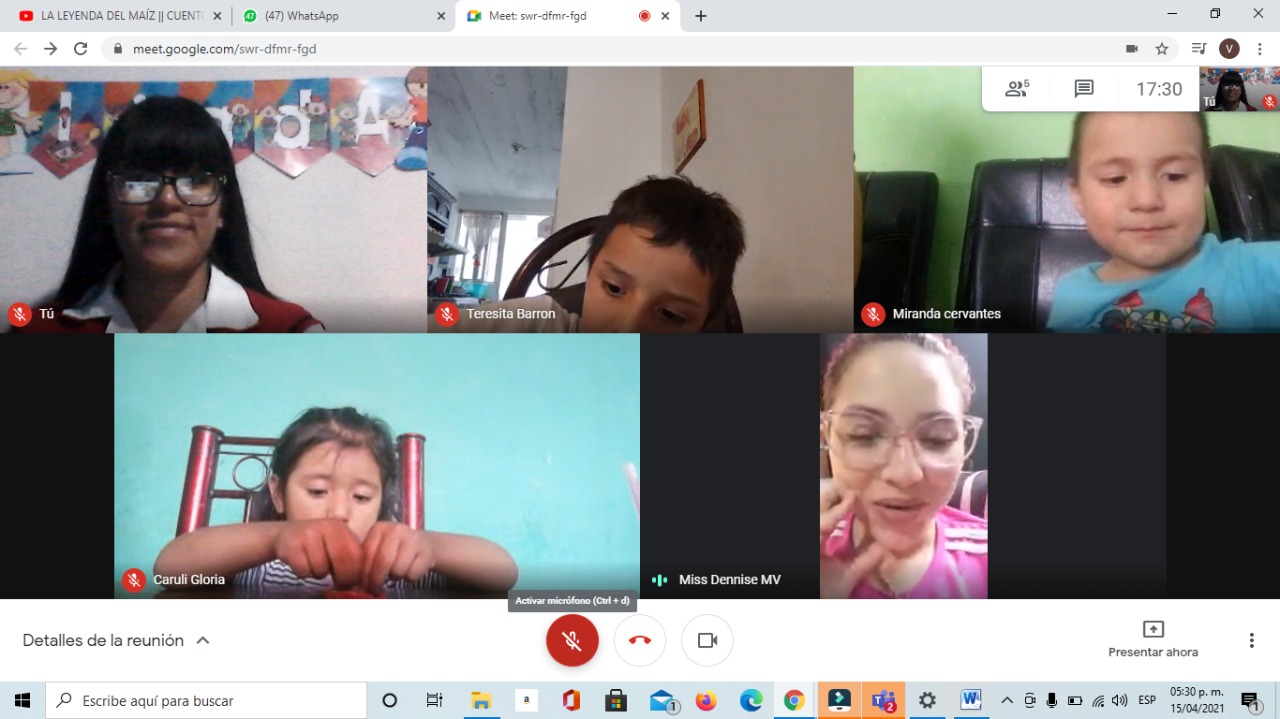 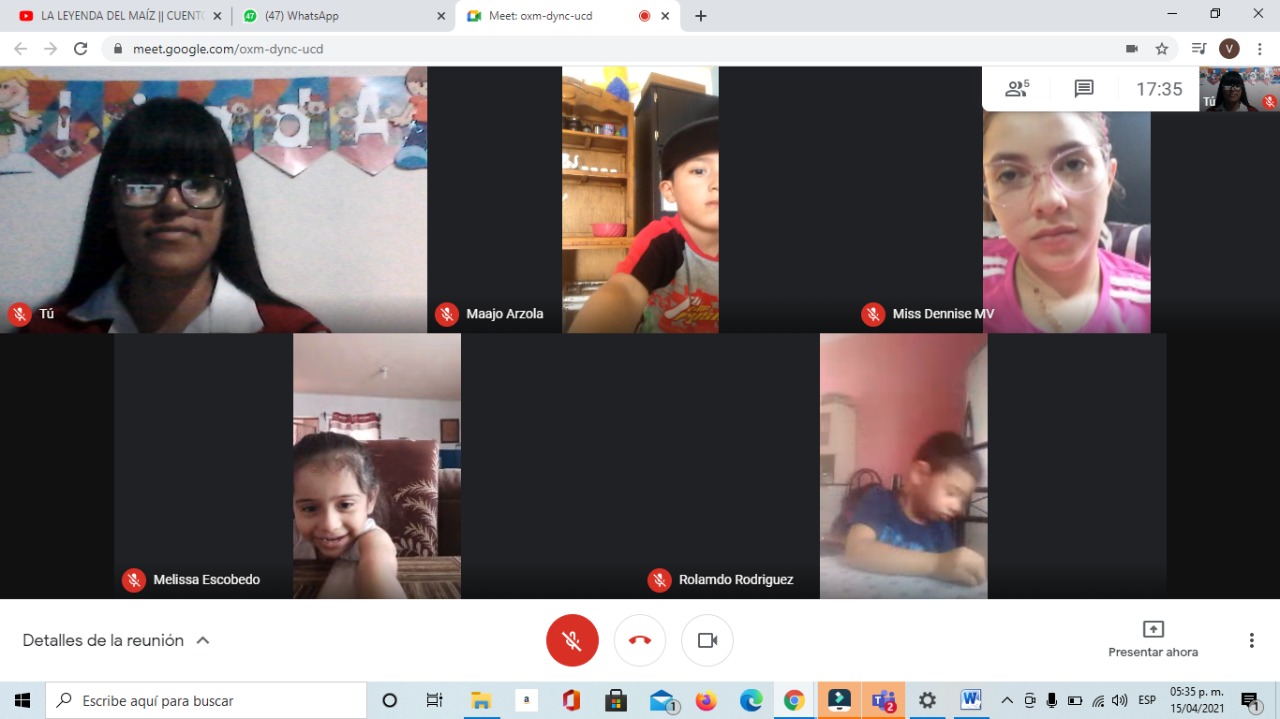